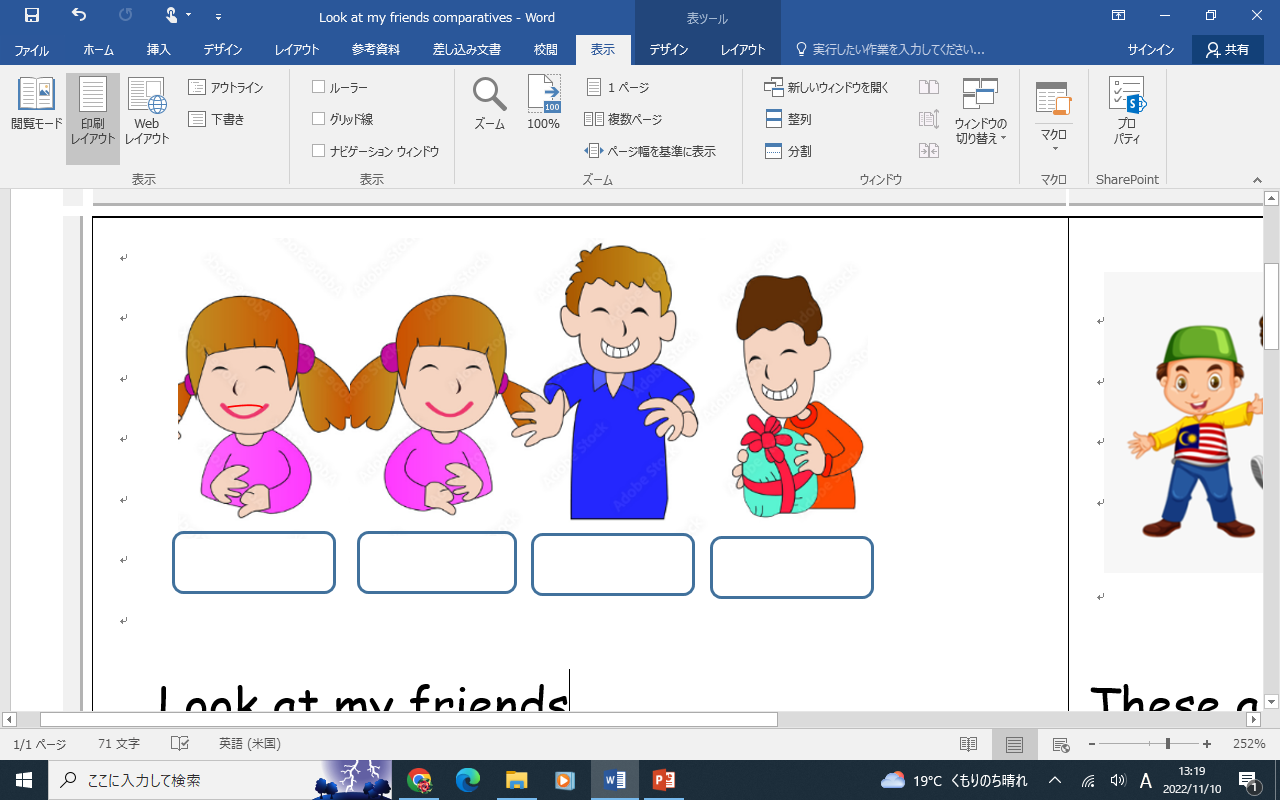 Kim
Alice
Alice is as tall as Kim.
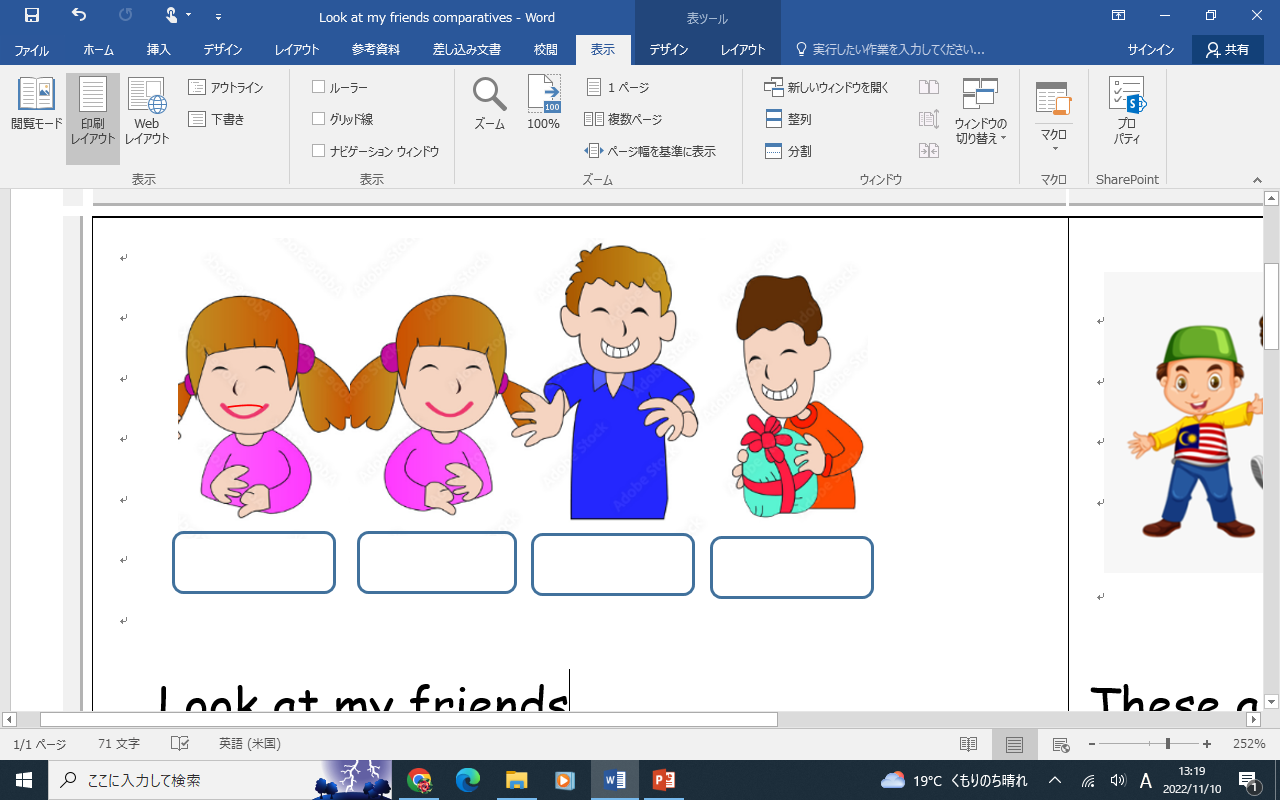 Kim
Alice
Rex
Mike
Mike is shorter than Rex.
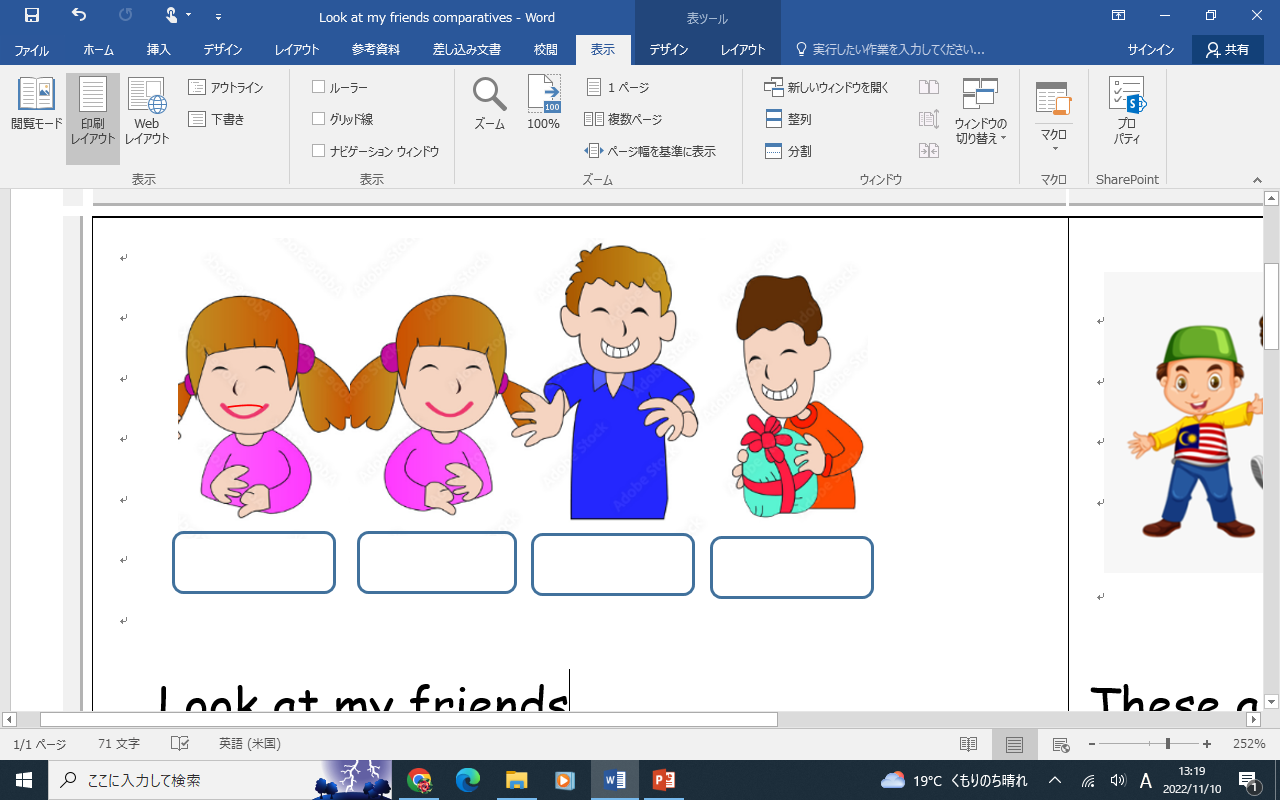 Kim
Alice
Rex
Mike
Rex is the tallest of the four.
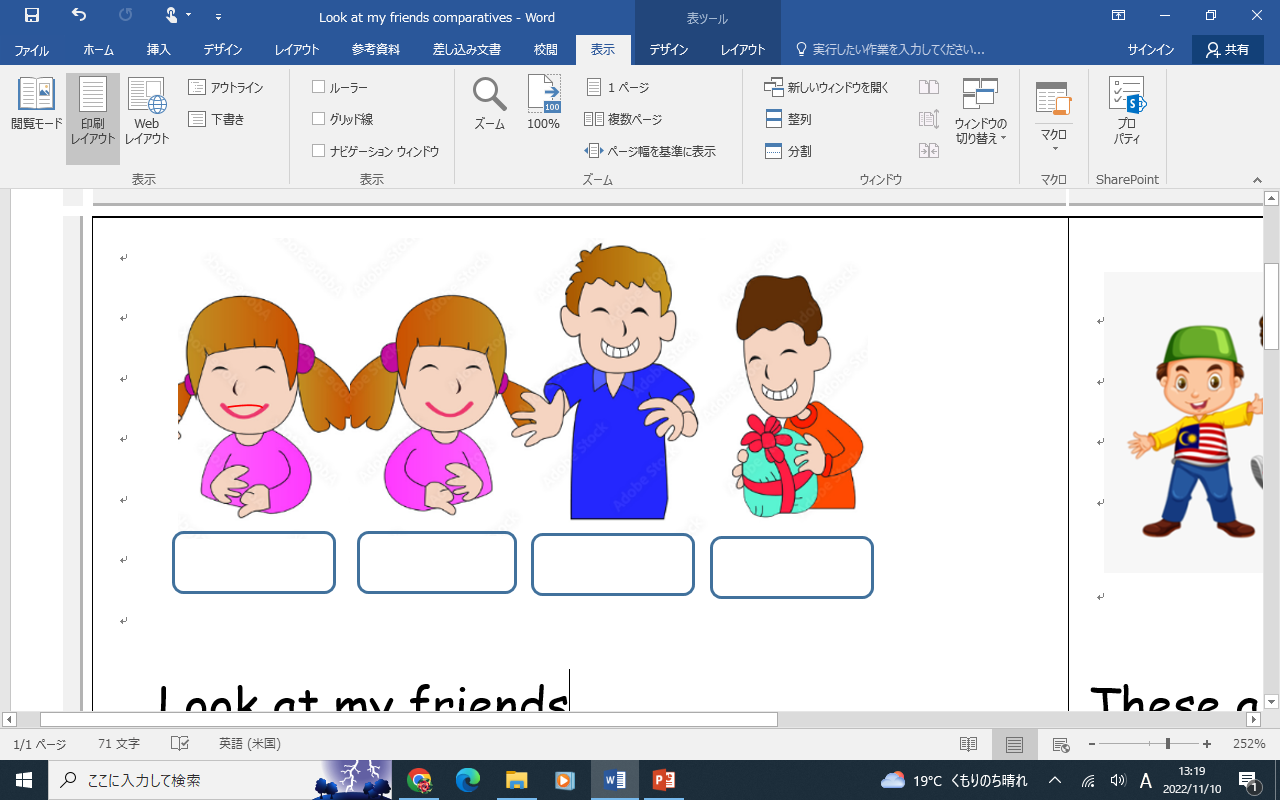 Kim
Alice
Rex
Mike
Mike is the most popular of the four.
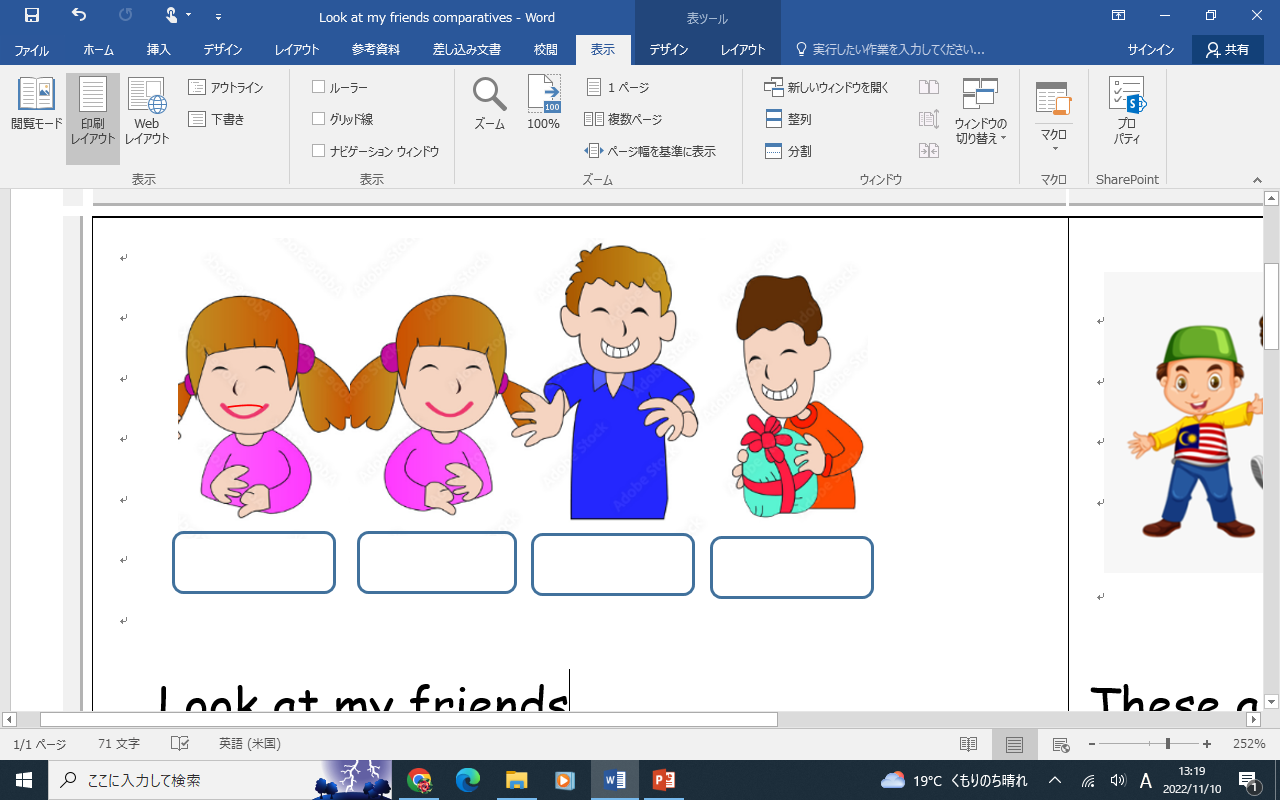 Kim
Alice
Rex
Mike
Kim is more cheerful than Alice.
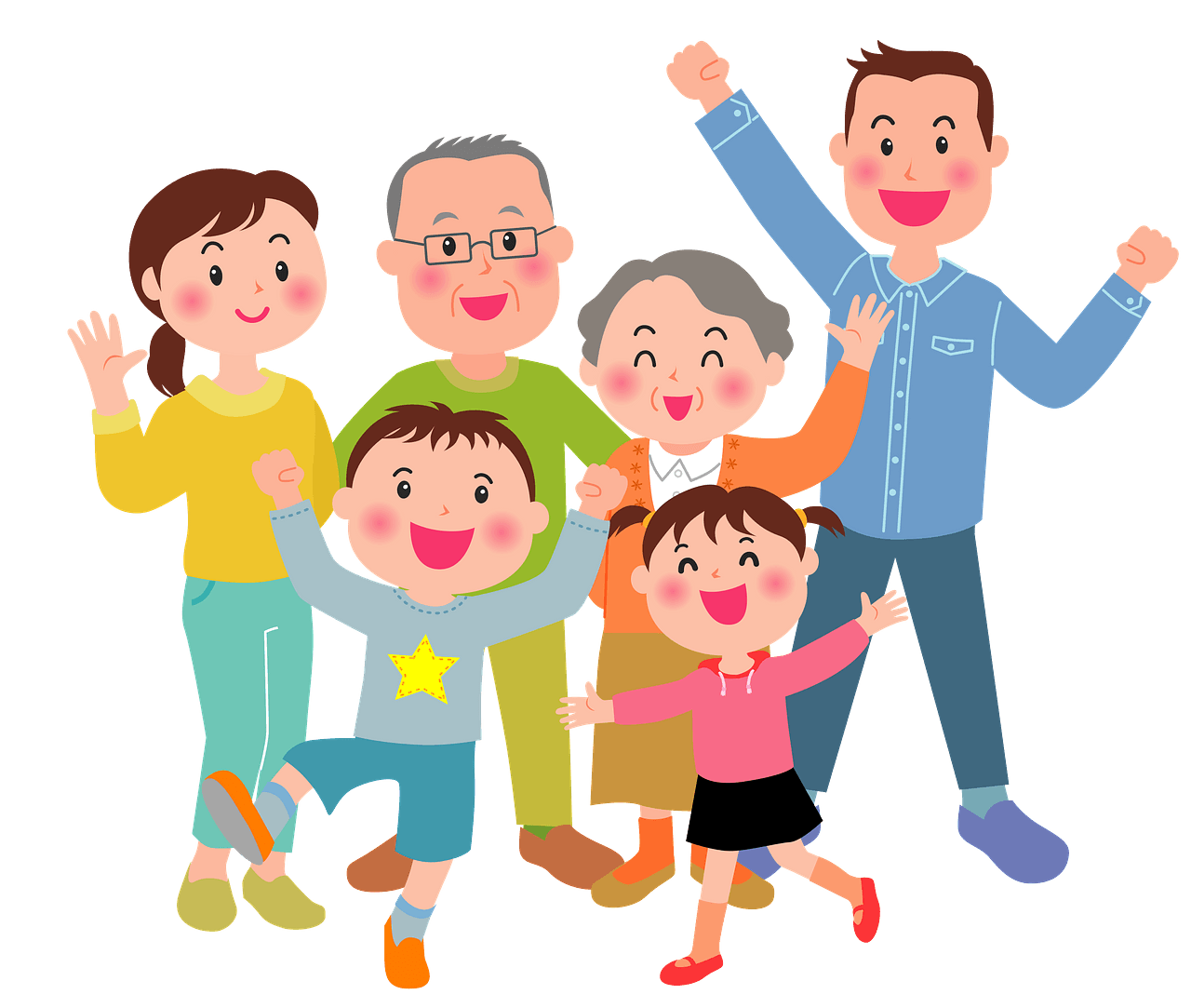 My dad laughs the loudest of us all.
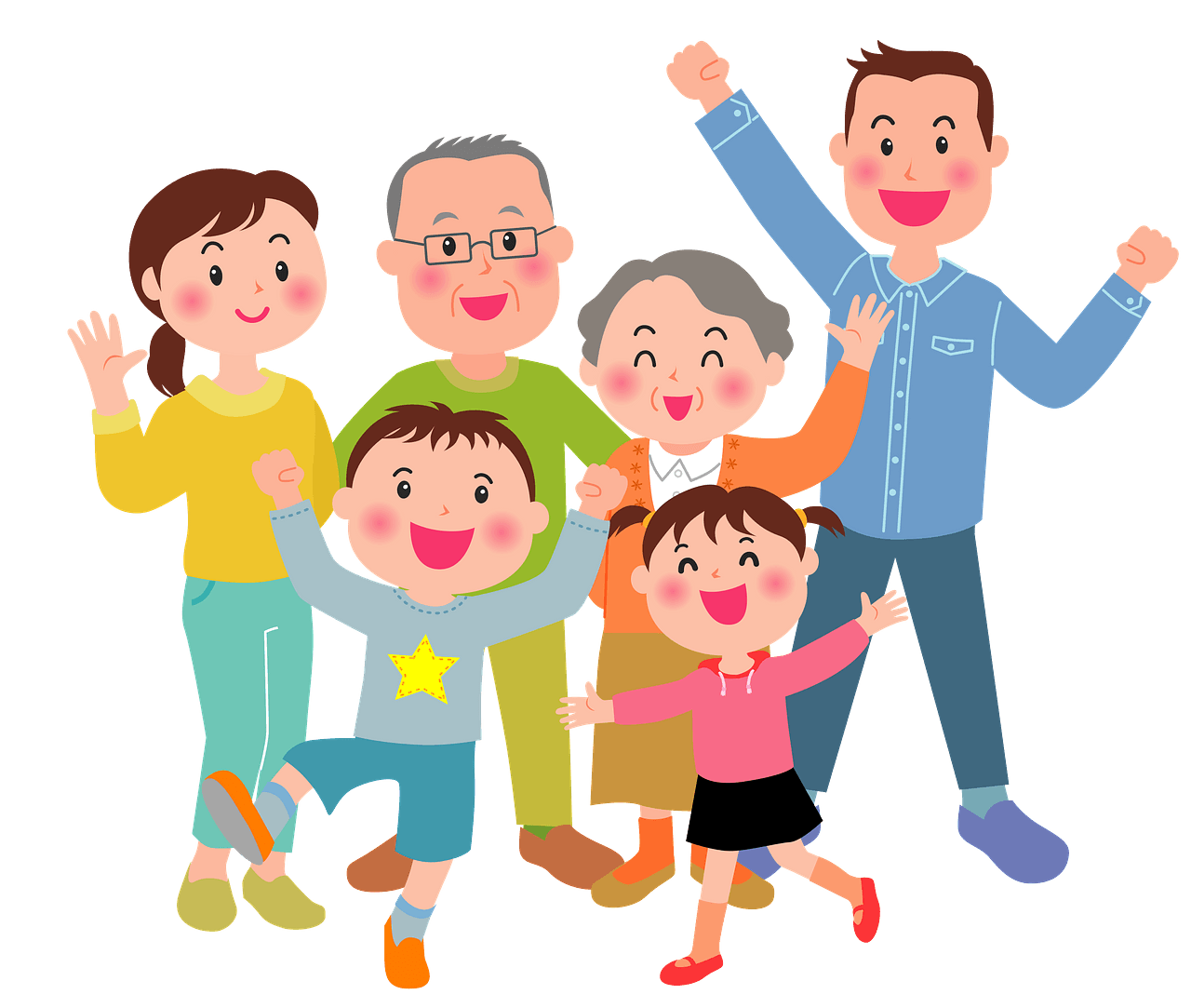 My mom gets up the earliest among us.
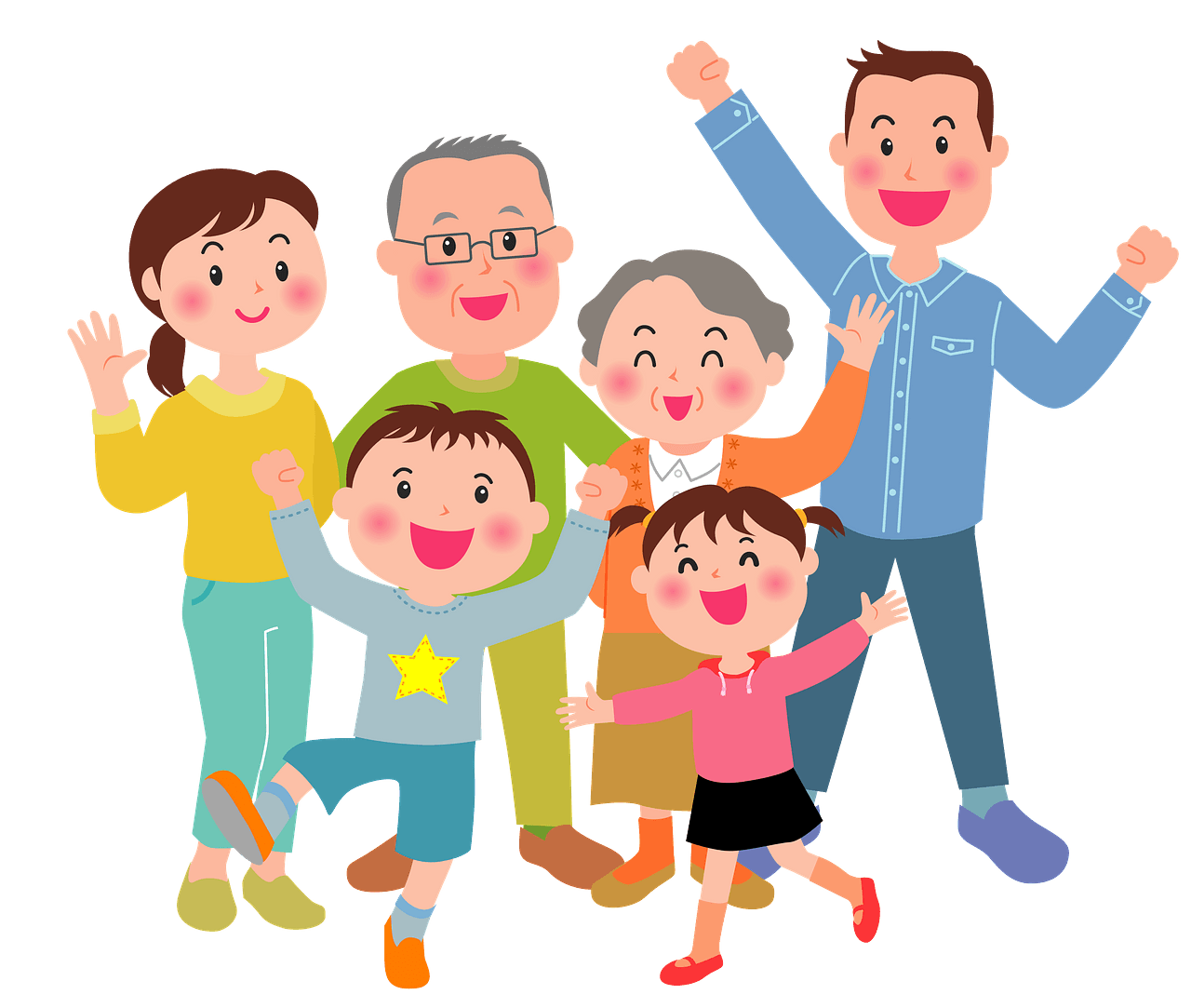 My grandpa plays golf as well as my dad.
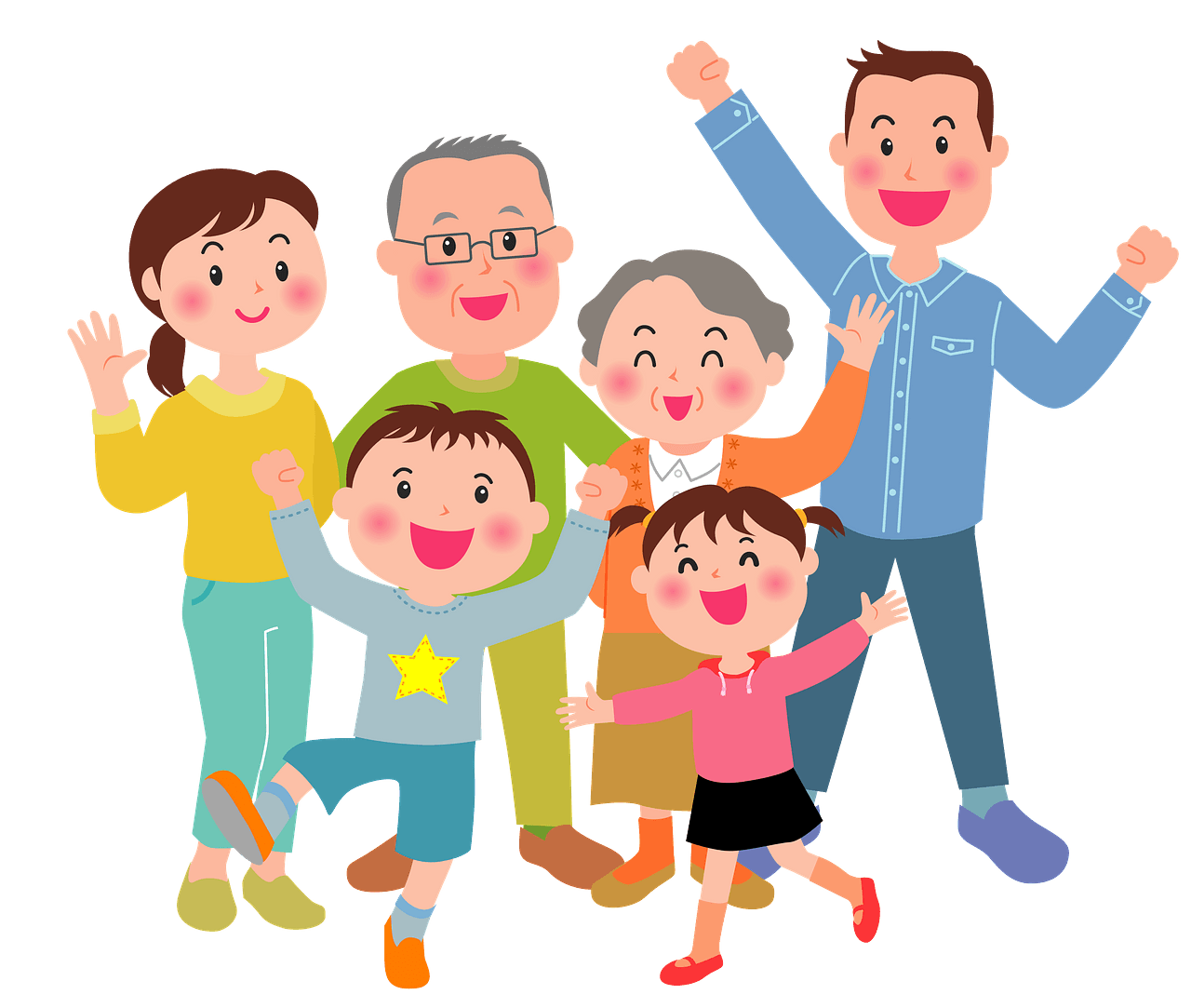 My grandma cooks better than my mom.
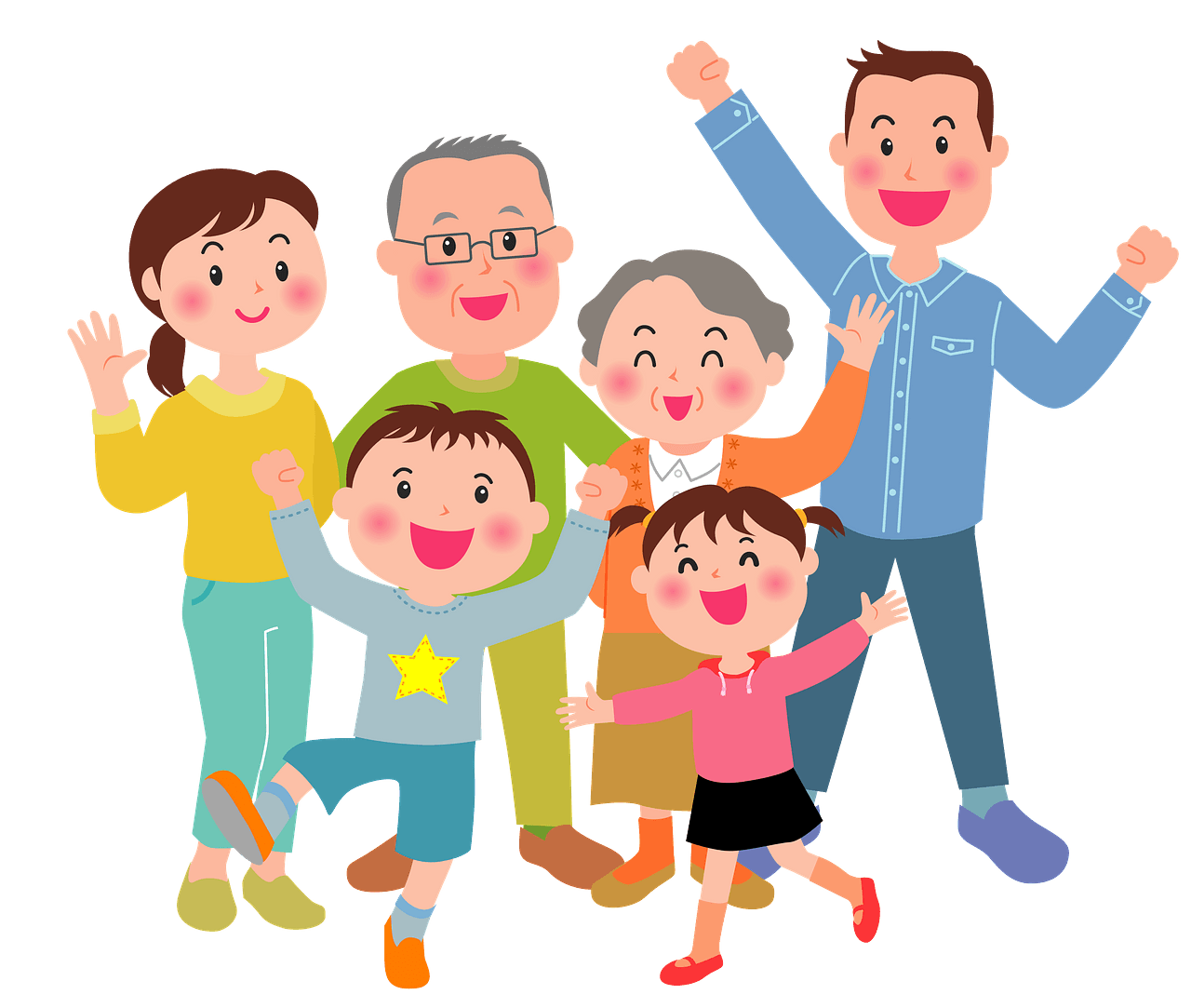 My brother studies harder than me.
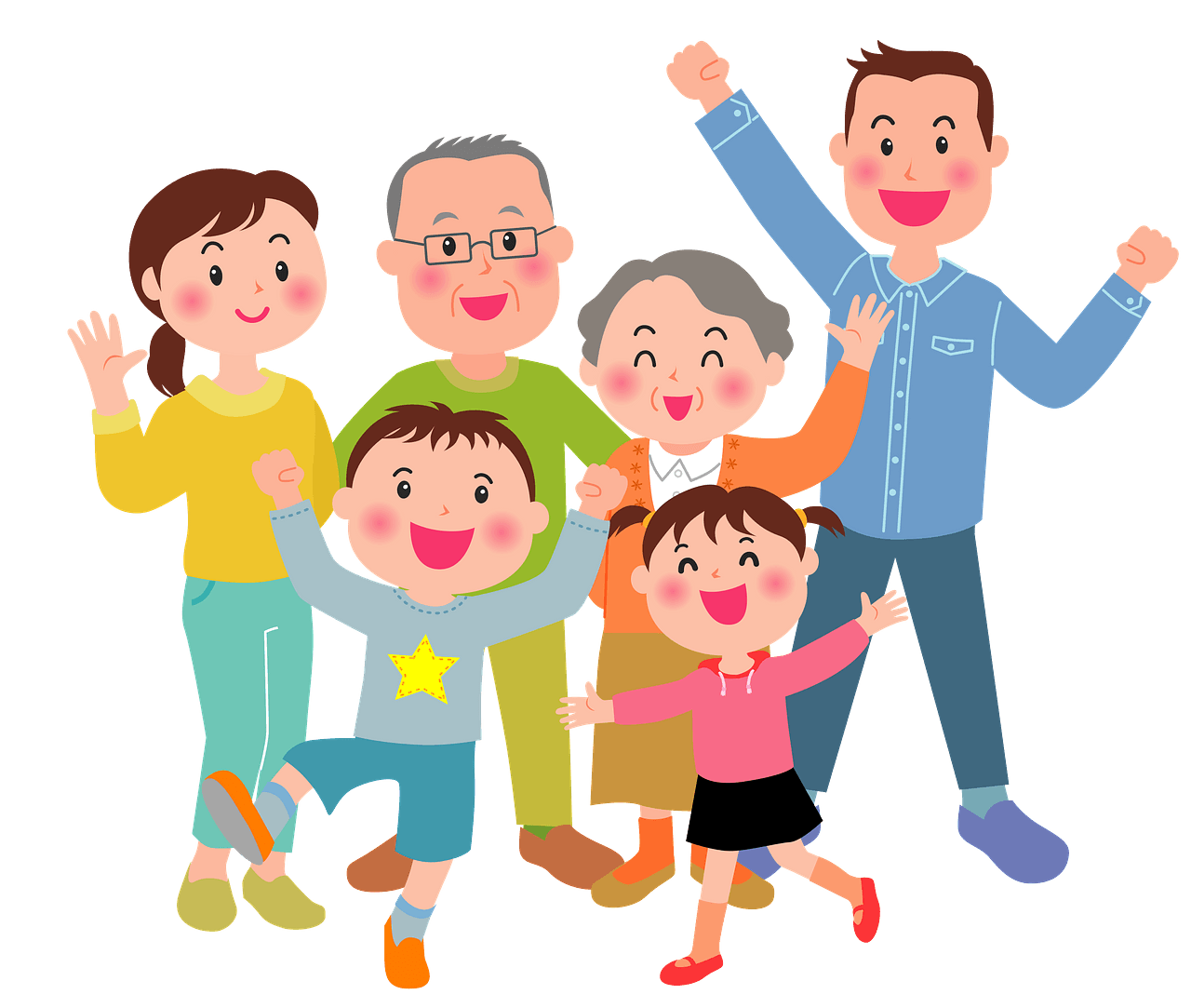 I walk the slowest in my family.